LPs and MIPs background and solution approaches
Dr. Greg Bernstein
Grotto Networking
www.grotto-networking.com
Outline
LP problem formulations
A variety of different forms
Convex Sets and Functions
LP problems have both
Linear Programming
Polytopes and the Simplex Method
Mixed Integer Programming
Branch and Bound
LP and MIP References
P & M Sections 5.1.1, 5.1.2, 5.1.3, 5.2.1, 5.2.2
LINEAR PROGRAMMING: A Concise Introduction, Thomas S. Ferguson
http://www.math.ucla.edu/~tom/LP.pdf 
Well written and to the point
Wikipedia
https://en.wikipedia.org/wiki/Linear_programming
Combinatorial Optimization, Algorithms and Complexity
Christos Papadimitriou & Kenneth Steiglitz, Dover 
Good more advanced book, inexpensive. Referenced as P&S in these slides.
General Linear Program I
General Linear Program II
Other Forms
LP Form conversion
Convex Sets
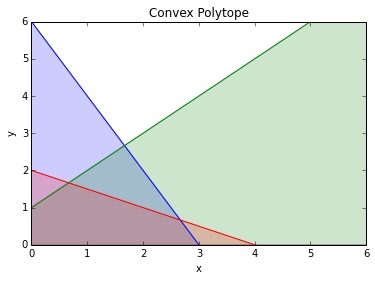 Optimizing over Convex Sets
Convex Sets II
Extreme Points
How to find vertices of Polytope
Example
Inequality system

Add slack variables to get equality constraints


Look at 3 x 5 matrix representing this system
(5 choose 3) = 10 potential “basis”
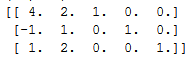 Example (cont.)
Not all basic solutions are feasible!
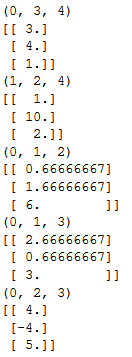 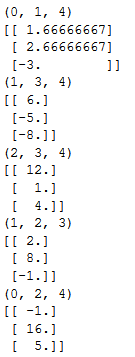 These five are not feasible. Why?
Example (cont.)
Compute cost at all feasible solutions
Take minimum
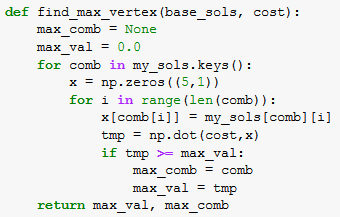 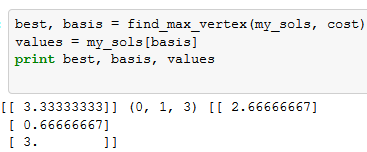 Number of Potential Polytope Vertices
Simplest Node Link Capacitated Allocation Problem
3 nodes, 6 links, 6 demands
36 link flow variables (6 links, 6 demands)
6 Link capacity constraints:  add in 6 slack variables
Node conservation (balance) constraints: 18 (3 nodes, 6 demands)
Total 42 variables, 24 constraints 42 choose 24 potential vertices to be examined = 353,697,121,050
Can’t just iterate over all polytope vertices
Simplex Method
Linear programming (LP) I
Many optimization problems can be formulated exactly or approximately as LP problems. LP problems are also used in the solution of many much harder optimization problems
Some well known LP Software
lp_solve (http://lpsolve.sourceforge.net/5.5/) 
CLP (https://projects.coin-or.org/Clp) Part of the COIN-OR project
GLPK (GNU Linear Programming Kit)
CPLEX (now part of IBM, commercial)
Linear programming (LP) II
Optimization Specific Languages
AMPL -- A Modeling Language for Mathematical Programming (http://www.ampl.com/)
GNU MathProg modeling language, which is a subset of the AMPL language
Well known LP file formats
“The CPLEX LP file format provides a facility for entering a problem in a natural, algebraic LP formulation from the keyboard.” To read this type of file with lp_solve IDE rename to use an .lpt extension. 
“MPS is an old format, so it is set up as though you were using punch cards. Fields start in column 2, 5, 15, 25, 40 and 50. Sections of an MPS file are marked by so-called header cards, which are distinguished by their starting in column 1. Although it is typical to use upper-case throughout the file (like I said, MPS has long historical roots), many MPS-readers will accept mixed-case for anything except the header cards, and some allow mixed-case anywhere.”
From http://lpsolve.sourceforge.net/5.5/
Theoretical Issues
Mixed Integer Programming (MIP)
Modular Dimensioning Problems
Real and integer values
Capacitated Allocation Problems
With “no-splitting” constraint leads to binary {0, 1} variables.
We know that these are NP-Complete
We’ve seen that they can be solved
How?
Branch and Bound
Idea
Use a “smart” divide and conquer strategy. 
We’ll divide up the Feasible set into disjoint pieces
We’ll break the feasible set in pieces at integer boundaries of the variables
Issue we can get a lot of pieces…
We initially solve a “relaxed” LP version of the MIP on a such a subset. Three possible results
Relaxed solution is infeasible on the subset
Relaxed solution has an solution that isn’t as good as current best integer solution
Relaxed solution has a solution that is better than current best
Example Problem
Example from http://mat.gsia.cmu.edu/orclass/integer/node13.html
Relaxed LP and MIP: Feasibility
What does the feasibility of the Relaxed LP tell us about the feasibility of the MIP?
Nothing! The MIP could be either feasible or infeasible.  
Why? The MIP is a more constrained problem than the Relaxed LP.
What does would the infeasibility of the Relaxed LP tell us about the infeasibility of the MIP?
The MIP is infeasible!
Relaxed LP and MIP: Optimality
Relaxed LP and MIP: Optimality II
What does the optimality of the Relaxed LP on a subset of the feasible set relative to the best current solution of the MIP tell us?
If the relaxed solution on a subset of the feasible solution is not as good as the current best MIP solution then we don’t need to consider this subset any further, since no MIP solution on this subset can be as good as the LP solution.
B&B Terminology: we say a node/branch/subset has been fathomed if the above condition holds. In a sense we understand what the best that subset can offer and we don’t need to deal with it (further partitioning) any longer.
B&B Example Part 1
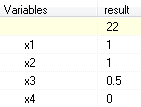 B&B Example Part 2
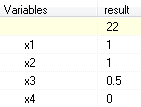 X3=1
X3=0
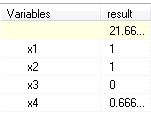 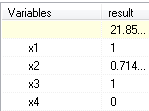 Which one to try next?
B&B Example Part 3
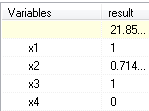 X2=1
X2=0
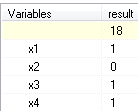 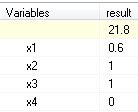 Integer Solution
(Best so far)
B&B Example Part 4
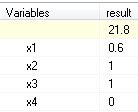 X1=1
X1=0
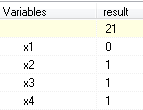 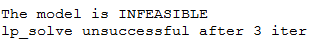 Integer Solution
(Best so far)
B&B Example Part 5
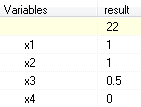 Branching Tree:
X3=1
X3=0
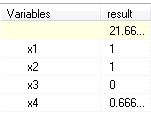 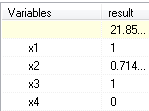 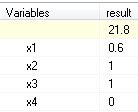 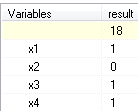 X1=0
X1=1
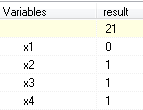 Integer Solution
(Best so far)
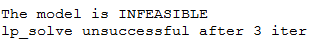 Integer Solution
(Best )
Understanding B&B Solver Behavior
lp_solve open source MIP solver
Modular Dimensioning Node Link Formulation
Chinese Network (directed) 204 links, 54 nodes
1224 variables, 474 constraints
204 integer (not binary) variables
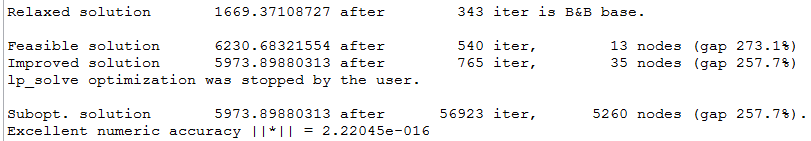 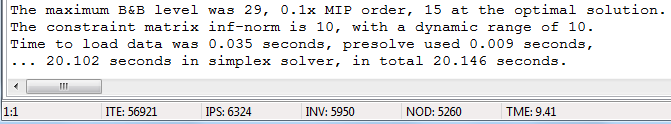 Understanding B&B Solver Behavior
Modular Dimensioning Node Link Formulation
Chinese Network (directed) 204 links, 54 nodes
1224 variables, 474 constraints
204 integer (not binary) variables
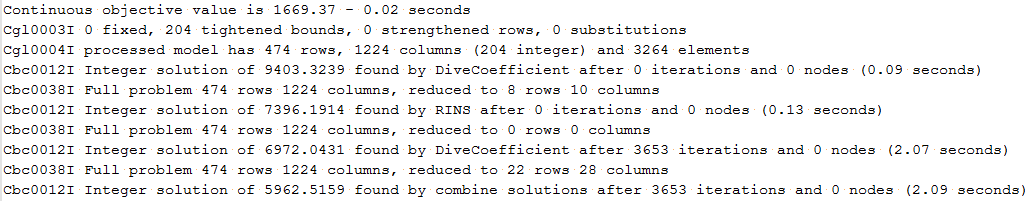 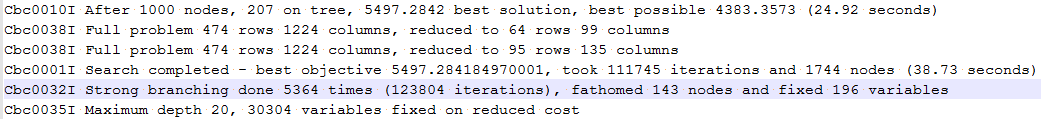 Websites and Such
Introduction to Integer Linear Programming
http://wpweb2.tepper.cmu.edu/fmargot/introILP.html 
A Tutorial on Integer Programming
http://mat.gsia.cmu.edu/orclass/integer/integer.html 
MINLP Collaboration Site (CMU-IBM)
http://minlp.org/index.php